یکپارچه سازی کاربردهای سازمانیEnterprise Application Integration(EAI)
جلسه دوم  
معماری سرویس گرا
Service Oriented Architecture
Reading list
Service Oriented Architecture FOR dummies, Judith Hurwitz, Robin Bloor,Marcia Kaufman, and Dr. Fern Halper, 2ND EDITION
4/9/2019
Dr maryam KheirAbadi- Azad University of Neyshabur
1
What is a Service Oriented Architecture (SOA)?
A method of design, deployment, and management of both applications and the software infrastructure where: 
All software is organized into business services that are network accessible and executable. 
services are provided to the other components by application components.
A service is a discrete unit of functionality that can be accessed remotely and acted upon and updated independently.
E.g.  retrieving a credit card statement online.
4/9/2019
Dr maryam KheirAbadi- Azad University of Neyshabur
2
SOA is a business approach
to building IT systems that allows businesses to 
Leverage existing assets 
Create new ones 
Easily enable the inevitable changes required to support the business W
4/9/2019
Dr maryam KheirAbadi- Azad University of Neyshabur
3
Smarter Business and Smarter IT
business and IT have a means to meet each other halfway and work together using a business focused approach to develop new ways to use technology to grow the firm.
SOA can make it easier and faster to build and deploy IT systems that directly serve the goals of a business
 SOA helps companies to develop tools they need to spot new trends and opportunities and see new ideas to fulfill their needs.
4/9/2019
Dr maryam KheirAbadi- Azad University of Neyshabur
4
Key Characteristics of SOA
Quality of service, security and performance are specified.  
Software infrastructure is responsible for managing. 
Services are cataloged and discoverable. 
Data are cataloged and discoverable. 
Protocols use only industry standards
4/9/2019
Dr maryam KheirAbadi- Azad University of Neyshabur
5
Clarification
SOA is for building business applications
Not all applications, just business oriented
SOA is a black-box component architecture
Deliberately hides complexity wherever possible
Enables the reuse of existing business applications by adding a fairly simple adapter to them
SOA components are loosely coupled
SOA components are orchestrated to link together through business processes to deliver a well-defined level of service.
4/9/2019
Dr maryam KheirAbadi- Azad University of Neyshabur
6
Common problem to many large companies
have lots of similar programs 
Every department has its own version of the software 
Across a particular company, you might find lots of different versions of more or less the same process 
Such duplication becomes a nightmare when one company acquires another and finds that they have similar (but not identical) applications purporting to do the same thing.
These small variations create very complicated and expensive to maintenance
Small changes can create big nightmares
It’s difficult to find every instance in every application that needs to be changed
This type of change takes time away from getting to market quickly with new products.
4/9/2019
Dr maryam KheirAbadi- Azad University of Neyshabur
7
Solution : reuse
With SOA, these important business processes become business services
Creating an invoice
Calculating an interest rate
Securing a reservation
one single business service for a given function that gets used everywhere in your organization.
 With SOA, when you need to change a business policy, you change it in only one place. And, because the same service is used everywhere, you have consistency throughout your organization.
4/9/2019
Dr maryam KheirAbadi- Azad University of Neyshabur
8
What is a “Service”?
A Service is a reusable component.
A Service changes business data from one state to another.
A Service is the only way how data is accessed.
If you can describe a component in WSDL, it is a service
The Web Services Description Language is an XML-based interface definition language that is used for describing the functionality offered by a web service. Service
4/9/2019
Dr maryam KheirAbadi- Azad University of Neyshabur
9
Assuring a Better Quality of Service
smooth, satisfying, efficient operation is what businesses can achieve by using service oriented architecture. 
SOA adds predictability and regularity between business rules, policy, and software services. Therefore, one of the greatest selling points for SOA is that it can help management know what tasks a particular service is executing and what rules and policies are codified within these services. 
Being able to track this not only makes software within the company better but also makes corporate governance more predictable and less cumbersome.
When change happens, you can be a lot more agile with SOA.
4/9/2019
Dr maryam KheirAbadi- Azad University of Neyshabur
10
When designing a SOA
They must be safe. Safe means that the service itself is secure and doesn’t introduce bugs and problems into the organization. 
They must be accurate. Accuracy means that the service itself executes the function it’s designed to execute. Organizations implementing SOA must be reassured that each business service is executing the right function 
They must be predictable. Predictable means that the service does what it’s expected to do. If a service is designed to calculate a 30-year mortgage, it had better do exactly that each time it’s used
4/9/2019
Dr maryam KheirAbadi- Azad University of Neyshabur
11
Layers of SOA
Business Services layer 
Contains your business logic
What software applications provide
Plumbing layer
 deals with your computing resources.
4/9/2019
Dr maryam KheirAbadi- Azad University of Neyshabur
12
Fundamental SOA components
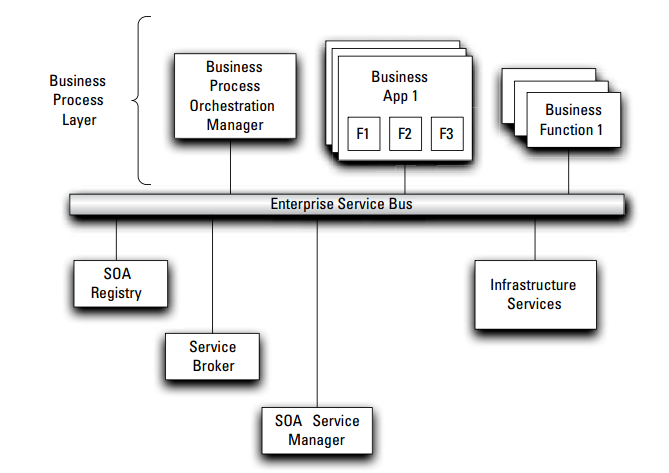 4/9/2019
Dr maryam KheirAbadi- Azad University of Neyshabur
13
The Enterprise Service Bus (ESB)
The ESB makes sure that messages get passed back and forth between the components of a SOA implementation.
To transport the messages between software components
the ESB is represented as a separate pipe through which information and instructions flow.
In reality, it’s not really a pipe. Rather, the ESB is a collection of software components that manage messaging from one software component to another.
4/9/2019
Dr maryam KheirAbadi- Azad University of Neyshabur
14
Registry
Think of the SOA registry as a kind of electronic catalog where you store information describing what each component does. It has two roles: 
Rooted in the operational environment
 Provides reference information about software components that are running or available for use. 
The software in a SOA framework that brings components together by using the rules associated with each component.
 Rooted in the world of programmers and business analysts
 Acts as a reference that helps them select components and then connect them to create composite applications that represent business processes. 
Stores information about how each component connects to other components. In other words, the SOA registry documents the rules and descriptions associated with every given component
4/9/2019
Dr maryam KheirAbadi- Azad University of Neyshabur
15
Repository
Feeds the service oriented architecture with changes and new components. 
Works within the operational environment and takes on the responsible role of acting as the counterpart of the registry within the development environment.
4/9/2019
Dr maryam KheirAbadi- Azad University of Neyshabur
16
Difference between repository and registry
Repository: Central reference point for all the components within the software development environment from which services are built 

Registry: Central reference point for definitions, rules, and descriptions associated with every service within a SOA environment
4/9/2019
Dr maryam KheirAbadi- Azad University of Neyshabur
17
Business process orchestration manager (BPOM) and service broke
BPOM provides the technology to connect people to people, people to processes, and processes to processes;

 The service broker connects services to services, which in the end, enables the flow of business process.
4/9/2019
Dr maryam KheirAbadi- Azad University of Neyshabur
18
The role of the SOA service manager
is to make sure that the technology underneath the SOA environment works in a consistent and predictable way. 
The goal is to create an environment where all these components work together to improve the flow of business process. 
All these services are required to link unrelated technology components as though they were designed to work together.
4/9/2019
Dr maryam KheirAbadi- Azad University of Neyshabur
19
SOA vs Cloud Computing
Service Oriented Architecture (SOA)
is a flexible set of design principles used duringthe phases of systems development and integration. A deployed SOA-basedarchitecture will provide a loosely-integrated suite of services that can beused within multiple business domains.

Cloud Computing
is Internet-based computing, whereby shared resources, software andinformation are provided to computers and other devices on-demand, like apublic utility.
4/9/2019
Dr maryam KheirAbadi- Azad University of Neyshabur
20
similarities
First, both emphasize the service concept.
 By definition, a service is performance of work by one for another. Both CC and SOA delegate work to other parts of the system, either by the service provider or other business components. With that delegation, people can use the services without worrying about the implementation details and scalability. Most important, services in CAA and SOA can be shared by multiple applications and users, thus optimizing resource utilization.
 
Second, both promote loose coupling.
 Each architecture demands minimum dependencies amongdifferent parts of the system. As a result, any single change on one part ofthe system has limited impact on the overall system.
4/9/2019
Dr maryam KheirAbadi- Azad University of Neyshabur
21
Differences
Horizontal versus vertical services.
The services in SOA mainly focus on business. Each service may represent one aspect of the business. Combined together, these services consist of a business application or solution. In this sense, the services are horizontal.
The services in CAA are mainly layered according to typical software stacks. The lower services support the upper services to deliver applications. Therefore, I call them vertical services. 
 Application vs. infrastructure
SOA is for application architecture. The dividing of different components is based on their roles in the SOA applications. More often than not, you start with a business problem and then abstract out the services. These services can be re-used by other applications in the future.
 Cloud Computing is for IT delivery. The dividing of different services is based on their roles in a software stack that is mostly well defined. You don’t need a problem before defining the cloud services. The services can be easily re-used by all applications.
4/9/2019
Dr maryam KheirAbadi- Azad University of Neyshabur
22
conclusion
SOA and cloud computing share many common principles, but also differ significantly in their role in IT architecture. 
SOA is mainly an applicationarchitecture with horizontal services; while cloud computing is an IT architecture with vertical services.
 Given the differences, SOA and cloud computing complement each othervery well
4/9/2019
Dr maryam KheirAbadi- Azad University of Neyshabur
23
References
Service Oriented Architecture FOR dummies, Judith Hurwitz, Robin Bloor,Marcia Kaufman, and Dr. Fern Halper, 2ND EDITION
What is a Service Oriented Architecture? Prof. Paul A. Strassmann, George Mason University, November 19, 2007
Service Oriented Architecture (SOA), David Linthicum, https://msdn.microsoft.com/en-us/library/bb833022.aspx
SOA and Cloud Computing: Are They The Same? , Steve Jin,  2010, http://blogs.vmware.com/vcloud/2010/04/soa-and-cloud-computing-are-they-the-same.html
4/9/2019
Dr maryam KheirAbadi- Azad University of Neyshabur
24